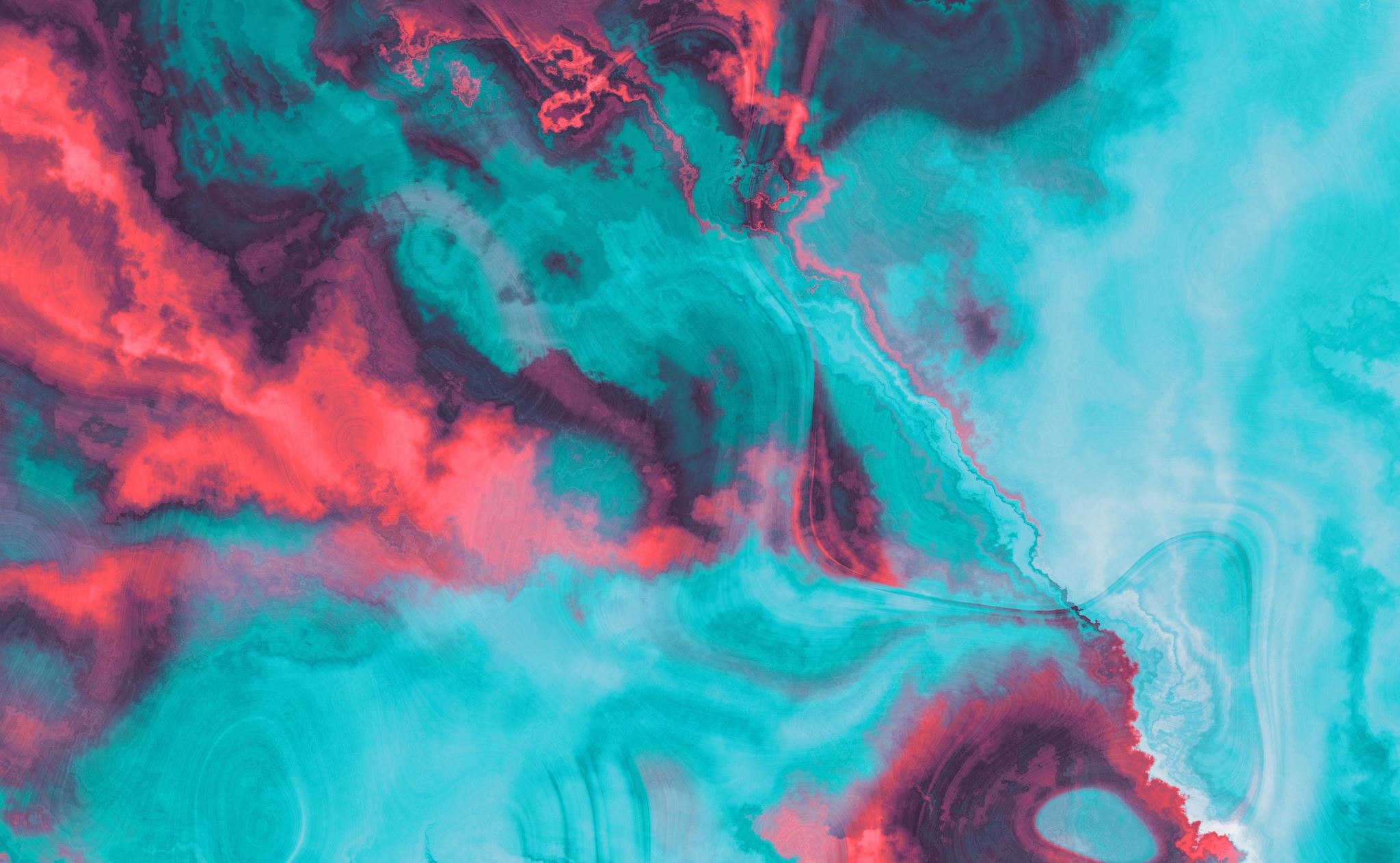 Az élet 40-en túl kezdődik..
Avagy telepi menedzsment női szemmel
Előadók és gazdaságok
Tipikus telepi munkák
Modernizáció lehetőségei
Női vezetők tapasztalatai
A ranglétra bejárása
A munkatársak tisztelete
Tanulságok